Christian Eric Barrantes B.
Gestão do Conhecimento
Sumario
Entendendo melhor
Necessidades
Gerenciamento da informação
GC no ambiente organizacional
Como saber se a organização está aprendendo
Links de interesse
Bibliografia
Dado, Informação, Conhecimento
Definição e Historia 
Como é o trabalho hoje
Para que serve?
Objetivos e Características
Conhecimento Tácito e Explícito
Modelos e Abordagens
Conversão do conhecimento
Dado, Informação, Conhecimento
Dado
Informação
Conhecimento
Expertise
Registros numéricos, de operações, situações, resultados obtidos, características, etc.
Resultados de pesquisas, dados dotados de relevância e proposito, com uma unidade de analise, exige necessariamente medição humana.
Informação da mente humana, difícil estruturação, difícil captura por maquina, reflete os estados mentais.
(Competência) Saber diferenciado, engloba conhecimentos e práticas, representados em este nível.
Atribuição
Enriquecimento
Transformação
Coleta
3
Definição e Historia
‘50 > ‘70
‘70 > ‘90
‘90 > ...
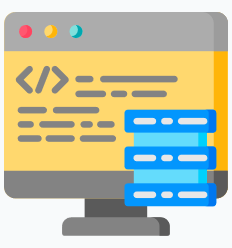 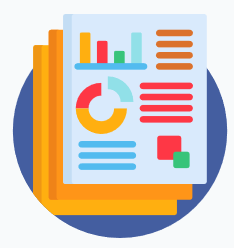 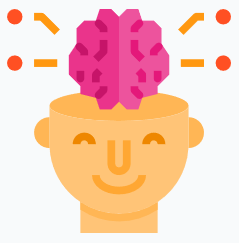 Fonte
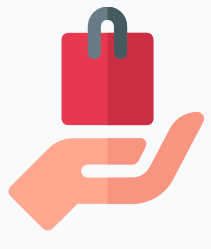 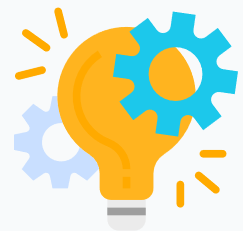 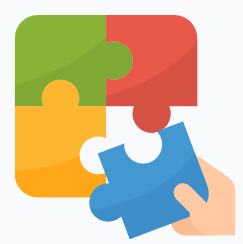 Foco
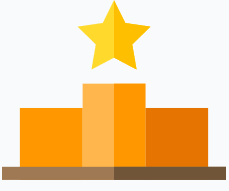 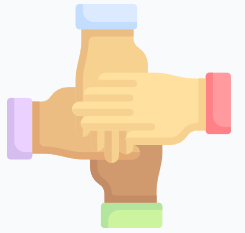 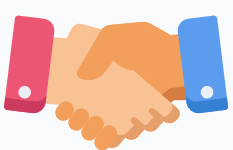 Dinâmica
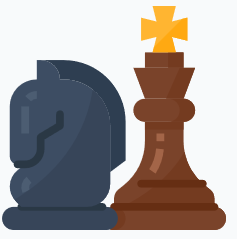 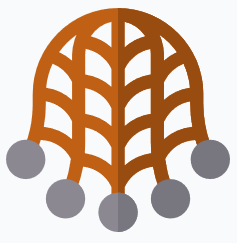 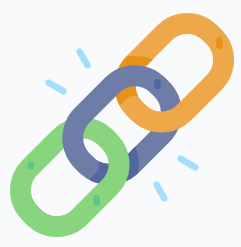 Configuração
4
Definição e Historia
Gestão do Conhecimento é a disciplina que promove uma abordagem abrangente para a identificação, captura, avaliação, recuperação e compartilhamento de todos os ativos de informação de uma empresa, para gerar valor e novas oportunidades
 The Gartner Group
5
Definição e Historia
A Gestão do Conhecimento é o processo de captura, distribuição e uso efetivo do conhecimento dentro de uma organização.

 (Davenport, 1994)
6
Como é o trabalho hoje
As organizações precisam de uma tecnologia de comunicação --> Fluir o conhecimento entre as pessoas --> Difusão da informação e do conhecimento
7
Reduzir os silos de informação
Para que serve?
Prover informação relevante
Obter e disseminar conhecimento externo
Identificar quem sabe o quê
Aumentar grau de colaboração
Gestão do Conhecimento
Reutilizar soluções
Preservar a memória da organização
Ganhar produtividade
Melhorar o processo de inovação
8
Objetivos e Características
Criar
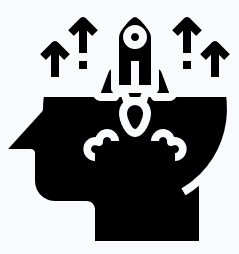 Registrar
Compartilhar
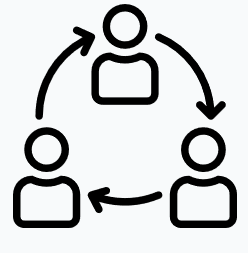 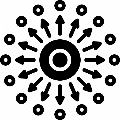 Disseminar
9
Objetivos e Características
Recursos Humanos ----> Centro da GC
Alvo ----> Promover Inovação de Conhecimento
TI ----> Ferramenta
Conhecimento adquirido ----> Acumulado e convergido
10
Conhecimento Tácito e Explícito
Interação
Gestão da 
Informação
Gestão do 
Conhecimento
Conhecimento
explícito
Conhecimento
tácito
Interação
11
Conhecimento Tácito e Explícito
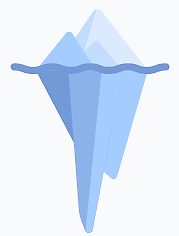 Conhecimento que pode ser documentado e mais fácil de replicar.
Conhecimento
explícito
Conhecimento derivado do aprendizado pela experimentação e é internalizado (pessoal) de difícil verbalização ou codificação.
Conhecimento
tácito
12
Conhecimento Tácito e Explícito
Tangível
Objetos físicos
Contexto Independiente
Fácil compartilhamento
Reproduzível
Intangível
Objetos mentais
Contexto afeta entendimento
Compartilhar envolve aprender
Não replicável
Conhecimento
explícito
Conhecimento
tácito
13
Modelos e Abordagens
Davenport e Prusak (1998)
Leonard- Barton (1998)
Karl Sveiby (1998)
Nonaka e Takeuchi (1997)
14
Modelos e Abordagens
Davenport e Prusak (1998)
GC não deve estar centralizada nos sistemas de informação.
SI disponibilizam informações.
Mercado – Geração – Codificação – Compartilhamento
15
Modelos e Abordagens
Leonard- Barton (1998)
“Laboratório de Aprendizagem”
Resolução de Problemas
Integração do Conhecimento Interior
Inovação e Experimentos
Unificação dos Conhecimento Externos
16
Modelos e Abordagens
Karl Sveiby (1998)
Base: Ativo intangível
Competência dos funcionários
Estrutura interna
Estrutura externa
17
Modelos e Abordagens
Nonaka e Takeuchi (1997)
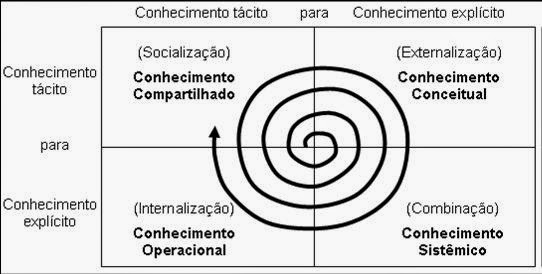 18
Conversão do Conhecimento
Conhecimento
Resultado da interação social entre os conhecimentos tácito e explícito
C. Tácito
C. Explícito
C. Tácito
C. Explícito
Conversão do Conhecimento
Conhecimento compartilhado
Conhecimento conceitual
Habilidades técnicas

Know-how
Diálogo

Reflexão coletiva
Cultura organizacional

Aprende fazendo
Associação do conhecimento explícito
Conhecimento sistémico
Conhecimento operacional
Socialização
Conversão do Conhecimento
Compartilhamento de experiências.
Observação, imitação e prática.
Linguagem não tem papel de destaque.
Importante a inserção do individuo no grupo e na cultural organizacional.
21
Externalização
Conversão do Conhecimento
Uso de analogias, metáforas, modelos, conceitos ou hipóteses.
Utilização dos diversos tipos de mídias.
Calcado na interação, no diálogo e na reflexão coletiva.
Uso da indução e da dedução.
Chave para a criação do conhecimento.
22
Conversão do Conhecimento
Combinação
Sistematização de conceitos em um conjunto de conhecimentos explícitos.
Meios de troca >> redes eletrônicas, mídias digitais, documentos escritos, reuniões.
Reconfiguração das informações >> classificação, acréscimo, combinação e categorização.
23
Conversão do Conhecimento
Internalização
Introjeção do conhecimento explícito >> Injeção ao tácito.
Transformação em novos modelos mentais, know-how técnico compartilhado.
24
Entendendo melhor
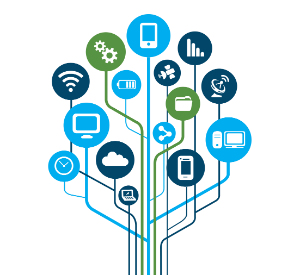 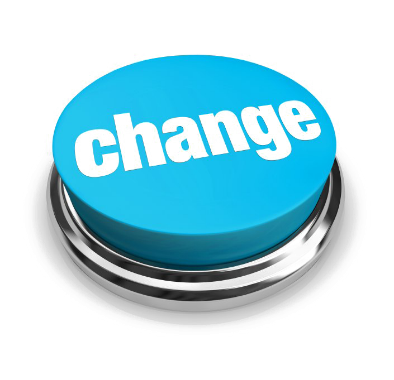 Não é uma tecnologia
Mas usa tecnologia
Não funciona sem mudanças culturais e gerenciais
É uma metodologia Não um produto
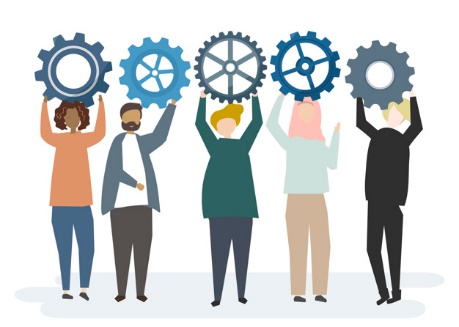 Requer de atuação de equipes multidisciplinar
25
Necessidades
Conservar conhecimentos essenciais concentrados em professionais mais experientes.
Obter maior valor agregado nos produtos ou serviços.
Antecipar oportunidades detectadas no ambiente.
Antever mudanças políticas, jurídicas, etc., que possam afetar a empresa.
Identificar e proteger conhecimentos essenciais e estratégicos.
Reduzir o tempo de resposta a desafios.
26
Gerenciamento da informação
McGEE e Prusak (1994)
Classificação e armazenamento de informação
Análise e uso da informação
Identificação de necessidades e requisitos de informação
Distribuição e disseminação de informação
Desenvolvimento de produtos e serviços de informação
Coleta/entrada
De informação
Tratamento e apresentação da informação
Tecnologia
27
Estrutura/ processos
Pessoas
GC no ambiente organizacional
Projeto de GC
1 PASSO: Avaliar o cenário organizacional
Estrutura funcional > Processos
Componentes estratégicos
Cultura organizacional (crenças e valores)
Normatização e regras
Clima organizacional
Conhecimento explícito existente (BD, sistemas, manuais, etc.)
Disponibilidade de TI
28
GC no ambiente organizacional
Projeto de GC
2 PASSO: Definir a estratégia de implantação

De cima para baixo

De baixo para cima

Setorialmente
29
GC no ambiente organizacional
Projeto de GC
3 PASSO: Definir o escopo do projeto e diagramar
Mapeamento de conhecimento/conteúdos (Necessários X Disponibilidades Individuais)
Ensino a distância
Gestão documental
EC- Educação corporativa
Banco de Talentos
Perfis adequados às necessidades
Perfis das pessoas dos times
Formação de substitutos
Movimentação e rotação de empregados
Melhores práticas
30
GC no ambiente organizacional
Projeto de GC
4 PASSO: Definir políticas e diretrizes
5 PASSO: Analisar a estrutura X processos 
6 PASSO: Definir os processos (ou produtos/ serviços)
O que é + importante para o negocío
O que é + fácil
Qual a sequência
Qual o aprofundamento
31
GC no ambiente organizacional
Projeto de GC
7 PASSO: Desenhar a “Arvore do conhecimento” [Pierre Lévy & Michel Authier]
Definir nomenclatura (processos, sub- processos, ramo, assunto, atividade)
Definir níveis
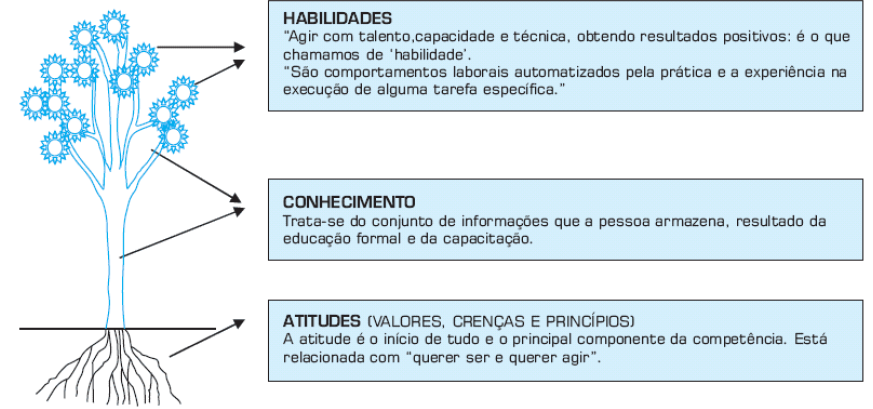 32
GC no ambiente organizacional
Projeto de GC
8 PASSO: Definir o padrão de registro
9 PASSO: Identificar, selecionar e capacitar os especialistas
Seleção individual
Rede de pessoas
10 PASSO: Definir os gestores da árvores
Gerenciais (topo)
Técnicos (ponta)
33
GC no ambiente organizacional
Projeto de GC
11 PASSO: Identificar, avaliar e selecionar os títulos de conhecimentos prioritários
O que + importa preservar
O que é + urgente
Profundidade e amplitude
12 PASSO: Captar e registrar os conhecimentos
13 PASSO: Definir indicadores e pontos de controle
34
GC no ambiente organizacional
Projeto de GC
14 PASSO: Definir cronograma de avaliação de ciclo de melhorias
15 PASSO: Lançar uma base de dados
Fácil acesso 
Fácil navegação
Usabilidade
16 PASSO: Avaliar a evolução (comparação disponível X desejado)
35
Como saber se a organização está aprendendo
Melhoria de desempenho
Aumento de visão dos empregados
Qualidade dos diálogos
Coletividade prevalece sobre individualidade
Fluxo do conhecimento regulado
36
Links de interesse
https://eadbox.com/gestao-conhecimento-na-pratica/

https://www.oconhecimento.com.br/passo-a-passo-para-implementar-a-gestao-do-conhecimento/
37
Bibliografia
STRAUHS, Faimara do Rocio et al. Gestão do Conhecimento nas Organizações. Curitiba: Aymara Educação, 2012.
MACHADO HOFFMANN, Wanda Aparecida. Gestão do Conhecimento. Desafios de aprender. São Carlos: COMPACTA, 2009.
FERREIRA DA SILVA FILHO, Cândido; FRAZÃO SILVA, Lucas. Tecnologia da informação e Gestão do conhecimento. 2. ed. rev. Campinas: Alínea, 2013. 177 p.
ABBAS, Sehar; HANIF, Saima. Knowledge management. SlideShare, 25 dez. 2012. Disponível em: https://es.slideshare.net/seharabbas3/knowledge-management-15756368. Acesso em: 27 maio 2019.
SHRIVASTAV, Puja. Knowledge management. SlideShare, 18 maio 2016. Disponível em: https://es.slideshare.net/pujashrivastav1/knowledge-management-62132834. Acesso em: 27 maio 2019.
MINISTERIO DE EDUCACIÓN. Gestión del Conocimiento en las IES. Colômbia. Disponível em: https://www.mineducacion.gov.co/1759/articles-324587_archivo_pdf_4_Gestion_Conocimiento_MEN.pdf. Acesso em: 27 maio 2019.
MARTINS, Dalton. Gestão da Informação e do Conhecimento. Goiás, 2015. Disponível em: https://l3p.fic.ufg.br/up/771/o/Aula_01_-_Gest%C3%A3o_da_Informa%C3%A7%C3%A3o_e_do_Conhecimento.pdf?1443994379. Acesso em: 27 maio 2019.
38